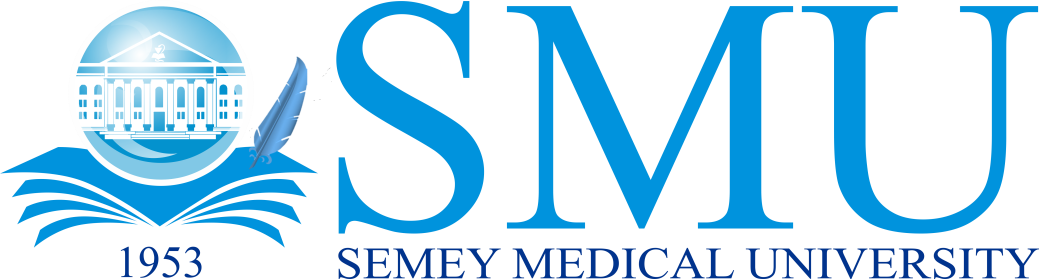 Проект каталога конечных результатов обучения по специальности «Общая медицина»
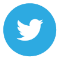 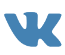 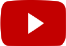 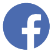 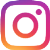 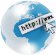 www.ssmu.kz
@ssmukz
semeymedicaluniversity
SSMUofficial
ssmukz
SemeyStateMedicalUni
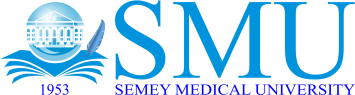 Введите текст
История вопроса
В период становления Республики Казахстан как самостоятельного государства медицинское образование унаследовало советскую модель подготовки кадров:
Специальности (лечебное дело, педиатрия)
Дисциплинарный, преподаватель-центрированный подход в обучении
Жесткая регламентация типовыми учебными программами
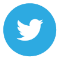 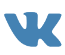 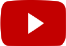 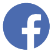 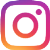 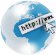 www.ssmu.kz
@ssmukz
semeymedicaluniversity
SSMUofficial
ssmukz
SemeyStateMedicalUni
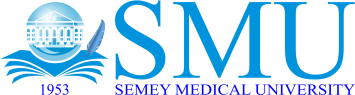 Введите текст
История вопроса
Введение ГОСО 2006
Создание специальности «Общая медицина» и упразднение «Лечебного дела» и «Педиатрии»
Модель обучения 5+2
Интернатура по специальностям «Терапия», «Педиатрия», «Хирургия», «Акушерство и гинекология», «Общая врачебная практика»
Узкая специализация через обучение в резидентуре
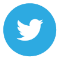 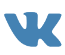 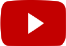 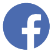 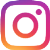 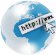 www.ssmu.kz
@ssmukz
semeymedicaluniversity
SSMUofficial
ssmukz
SemeyStateMedicalUni
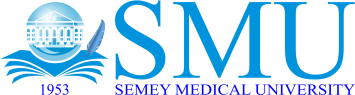 Введите текст
История вопроса
2010г.  - подписание Болонской декларации
Возможность продолжить обучение в магистратуре и докторантуре
Активное внедрение новых технологий в медицинском образовании
Кредитная технология обучения
 Проблемы академической мобильности, несоответствие объема кредитов ККС и ECTS
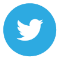 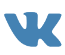 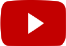 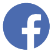 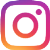 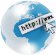 www.ssmu.kz
@ssmukz
semeymedicaluniversity
SSMUofficial
ssmukz
SemeyStateMedicalUni
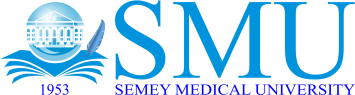 Введите текст
История вопроса
2015-2016 гг.
активное сотрудничество медицинских Вузов РК с Вузами стратегическими партнерами. 
2017 г. – принятие нового ГОСО
увеличение академической свободы
отсутствие четко-прописанных утвержденных конечных результатов обучения выпускников
неясные квалификационные требования к выпускнику и врачам-специалистам
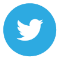 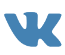 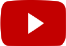 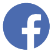 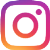 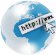 www.ssmu.kz
@ssmukz
semeymedicaluniversity
SSMUofficial
ssmukz
SemeyStateMedicalUni
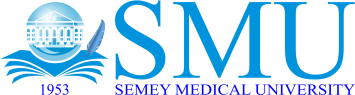 Введите текст
История вопроса
2017-2018 гг. - разработка МУА и КГМУ проекта компетенций выпускников  интернатуры
2018 г. - разработка в ГМУ г. Семей модели конечных результатов обучения для выпускников бакалавриата по специальности «Общая медицина»
2018-2019г. - в связи с развитием стратегического партнерства с Университетом «Башкент» данный проект продолжен в рамках менторства со стороны ВУЗа-партнера.
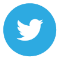 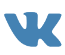 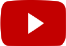 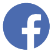 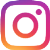 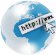 www.ssmu.kz
@ssmukz
semeymedicaluniversity
SSMUofficial
ssmukz
SemeyStateMedicalUni
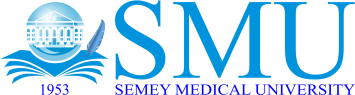 Введите текст
Каталог конечных результатов обучения
Каталог конечных результатов обучения основывается на:
модели компетенций СanMEDS (2015)
 Швейцарском каталоге конечных результатов обучения выпускников медицинских школ 2008
Турецкой Национальной Программы медицинского образования 2014 г.
и модифицирован профессорско-преподавательским составом НАО «Медицинский университет Семей» совместно с представителями стратегического партнера университета «Башкент».
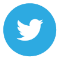 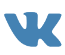 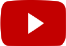 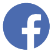 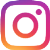 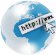 www.ssmu.kz
@ssmukz
semeymedicaluniversity
SSMUofficial
ssmukz
SemeyStateMedicalUni
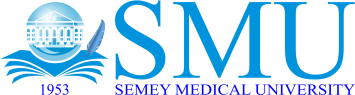 Введите текст
Окончательная версия каталога конечных результатов обучения по специальности «Общая медицина» состоит из следующих разделов:
Ролевая модель компетенций СanMEDS
Список симптомов и состояний
Список основных заболеваний / клинических проблем
Перечень основных медицинских процедур
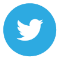 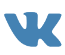 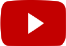 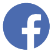 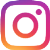 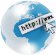 www.ssmu.kz
@ssmukz
semeymedicaluniversity
SSMUofficial
ssmukz
SemeyStateMedicalUni
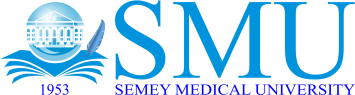 Введите текст
Ролевая модель компетенций СanMEDS
CanMEDS - это структура, которая определяет и описывает способности, которыми обладает врач для эффективного удовлетворения потребностей людей, которым они служат, в области здравоохранения. Эти способности тематически сгруппированы в семь ролей.
Медицинский эксперт
Коммуникатор
Коллаборатор
Лидер
Адвокат по охране здоровья
Scholar (Ученый, обучающийся в течение жизни)
Профессионал
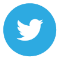 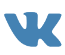 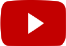 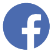 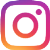 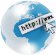 www.ssmu.kz
@ssmukz
semeymedicaluniversity
SSMUofficial
ssmukz
SemeyStateMedicalUni
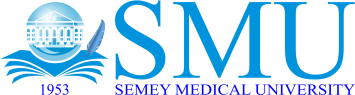 Введите текст
Возможно есть необходимость разделить роль  Scholar на 2 отдельные роли:
Ученый (занимающийся наукой)
Обучающий и обучающийся в течение жизни
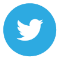 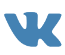 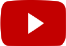 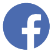 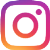 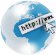 www.ssmu.kz
@ssmukz
semeymedicaluniversity
SSMUofficial
ssmukz
SemeyStateMedicalUni
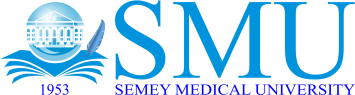 Введите текст
Список симптомов и состояний
Список симптомов и клинических состояний претерпел наименьшие изменения.
За основу был взят Турецкий каталог, в котором обозначены 174 проблемы, с которыми обращается пациент за медицинской помощью.
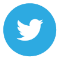 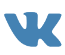 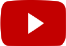 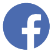 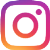 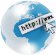 www.ssmu.kz
@ssmukz
semeymedicaluniversity
SSMUofficial
ssmukz
SemeyStateMedicalUni
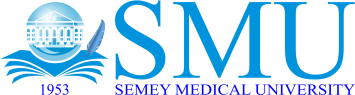 Введите текст
Список симптомов и состояний
Список симптомов и клинических состояний (Турецкий каталог)
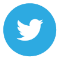 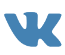 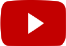 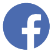 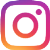 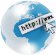 www.ssmu.kz
@ssmukz
semeymedicaluniversity
SSMUofficial
ssmukz
SemeyStateMedicalUni
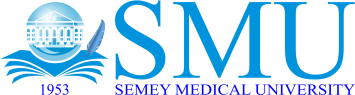 Введите текст
Список симптомов и состояний
После обсуждения со всеми заинтересованными лицами внесены следующие изменения:
в группу «Условия здоровья» добавлено патронажное наблюдение
в группе «Окружающая среда/Глобальные ситуации» объединены проблемы связанные с урбанизацией и глобализацией и устранено – глобальное потепление и изменение климата.
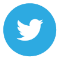 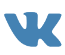 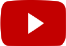 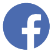 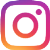 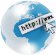 www.ssmu.kz
@ssmukz
semeymedicaluniversity
SSMUofficial
ssmukz
SemeyStateMedicalUni
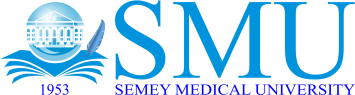 Введите текст
Список симптомов и клинических состояний (Окончательная версия 7.03.19)
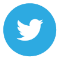 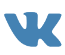 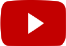 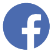 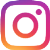 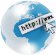 www.ssmu.kz
@ssmukz
semeymedicaluniversity
SSMUofficial
ssmukz
SemeyStateMedicalUni
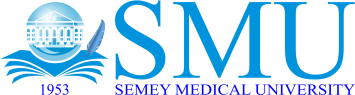 Введите текст
Уровни действий при выявлении симптомов и состояний
Уровень DD относится к группе клинических симптомов
Уровень SPUD – ко всем остальным
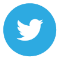 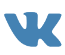 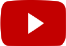 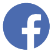 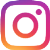 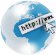 www.ssmu.kz
@ssmukz
semeymedicaluniversity
SSMUofficial
ssmukz
SemeyStateMedicalUni
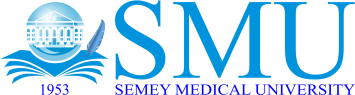 Введите текст
Уровни основных заболеваний / клинических проблем
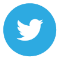 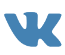 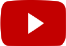 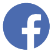 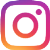 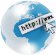 www.ssmu.kz
@ssmukz
semeymedicaluniversity
SSMUofficial
ssmukz
SemeyStateMedicalUni
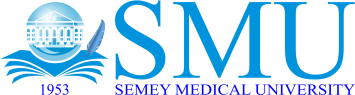 Введите текст
Соотношение уровней
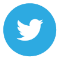 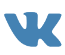 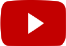 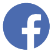 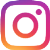 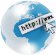 www.ssmu.kz
@ssmukz
semeymedicaluniversity
SSMUofficial
ssmukz
SemeyStateMedicalUni
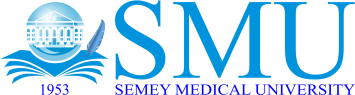 Введите текст
Перечень основных медицинских процедур
При формировании перечня основных медицинских процедур за основу взят Турецкий каталог 2014г. (136 позиций), который был дополнен навыками из Швейцарского каталога 2008г. (168 позиций). 
С помощью сотрудников клинических кафедр НАО «МУС» данные списки были значительно переработаны, разделены на 16 групп навыков практической направленности, определены уровни освоения. В основе градации по уровням освоения лежит турецкая модель, которая предполагает 4 уровня.
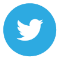 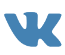 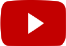 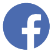 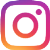 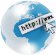 www.ssmu.kz
@ssmukz
semeymedicaluniversity
SSMUofficial
ssmukz
SemeyStateMedicalUni
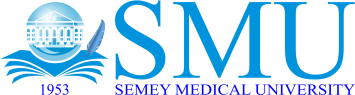 Введите текст
Уровни освоения основных медицинских процедур
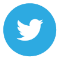 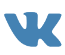 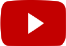 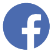 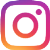 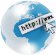 www.ssmu.kz
@ssmukz
semeymedicaluniversity
SSMUofficial
ssmukz
SemeyStateMedicalUni
Количество навыков в Швейцарском каталоге
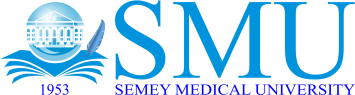 Введите текст
Количество медицинских процедур  в Швейцарском каталоге 2008
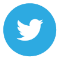 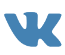 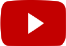 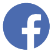 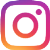 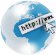 www.ssmu.kz
@ssmukz
semeymedicaluniversity
SSMUofficial
ssmukz
SemeyStateMedicalUni
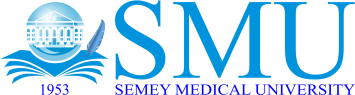 Введите текст
Количество медицинских процедур в Турецком каталоге
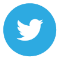 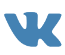 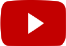 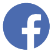 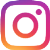 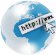 www.ssmu.kz
@ssmukz
semeymedicaluniversity
SSMUofficial
ssmukz
SemeyStateMedicalUni
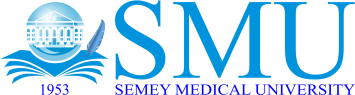 Введите текст
Количество медицинских процедур в окончательной версии от 7.03.19
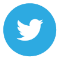 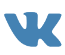 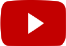 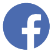 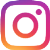 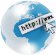 www.ssmu.kz
@ssmukz
semeymedicaluniversity
SSMUofficial
ssmukz
SemeyStateMedicalUni
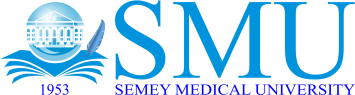 Введите текст
Количество навыков в окончательной версии от 7.03.19
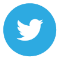 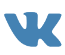 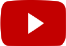 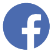 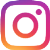 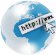 www.ssmu.kz
@ssmukz
semeymedicaluniversity
SSMUofficial
ssmukz
SemeyStateMedicalUni
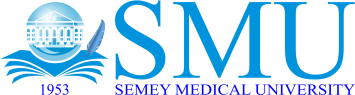 Введите текст
Определение учебных целей (Mager, 1984) является анафемой для большинства современных образовательных теорий (Брунер, 1960; Роджерс, 1969; Ноулз, 1984), которые подчеркивают преимущественную роль учащихся в постановке их собственных целей. Тем не менее, промышленная модель, лежащая в основе сегодняшних профессиональных школ, отвечающих за подготовку компетентных экспертов для выполения поставленных социальных задач, была бы крайне неэффективным без блупринта (blueprint), подразумеваемого или явного и определяющего какие знания, навыки и отношения должны быть переданы инструктором и освоены студентами.
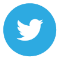 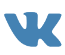 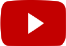 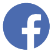 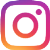 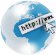 www.ssmu.kz
@ssmukz
semeymedicaluniversity
SSMUofficial
ssmukz
SemeyStateMedicalUni
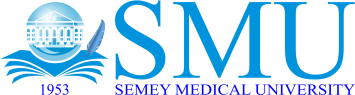 Введите текст
Без такого плана четкое соответствие между тем, что преподается, изучено и должно быть экзаменовано не может быть гарантировано. Кроме того, образовательный процесс должен вести к санкционированной сертификации компетентности и области для сертифицированной компетентности должны быть четко определены.  (цитата с «The  Swiss  Catalogue  of   Learning  Objectives»  R. BLOCH  &  H. BŸRGI,  Medical Teacher, Vol. 24, No. 2, 2002,  pp.  144–150
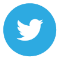 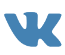 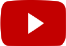 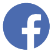 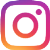 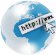 www.ssmu.kz
@ssmukz
semeymedicaluniversity
SSMUofficial
ssmukz
SemeyStateMedicalUni
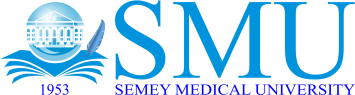 Введите текст
СПАСИБО ЗА ВНИМАНИЕ
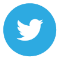 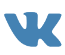 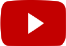 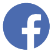 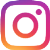 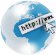 www.ssmu.kz
@ssmukz
semeymedicaluniversity
SSMUofficial
ssmukz
SemeyStateMedicalUni